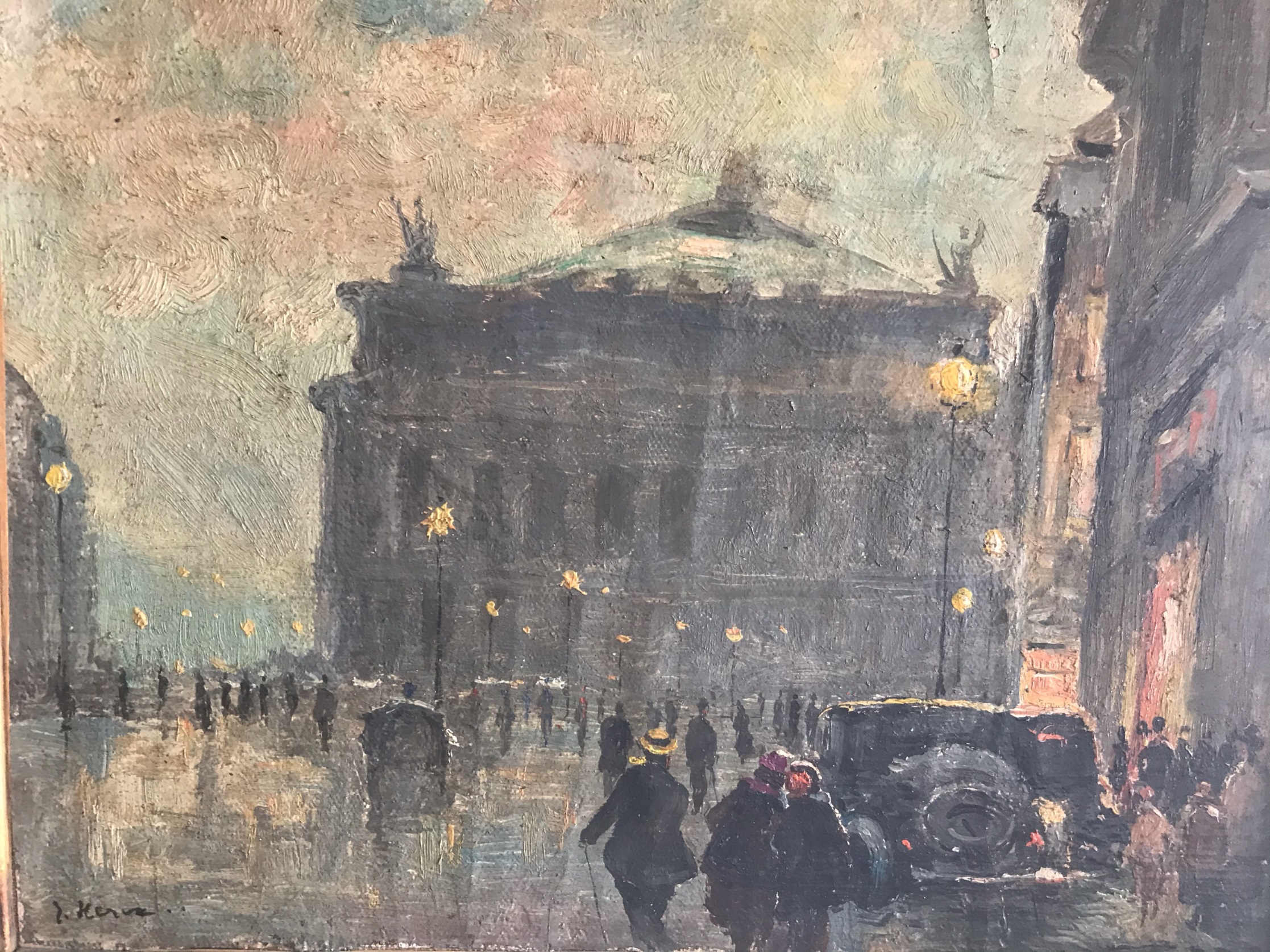 Nous n’irons pas à l’opéra
Jules Hervé, 
l’opéra la nuit 
vers 1930
© archive personnelle
 droits réservés
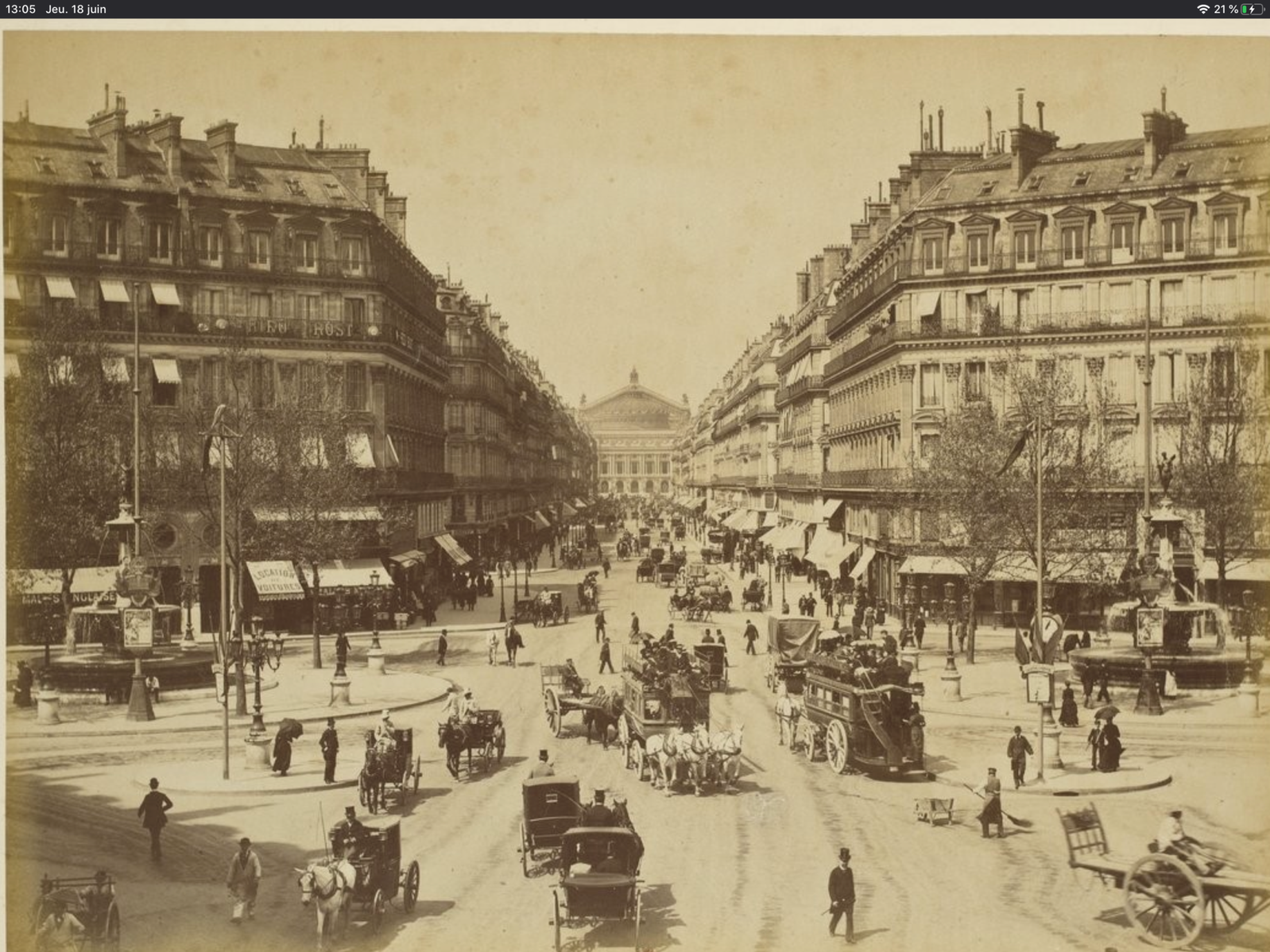 ©gallica.bnf.fr
Le palais Garnier, du nom de son architecte Charles Garnier, a été inauguré en 1875. Ici une vue prise entre 1890 et 1900.
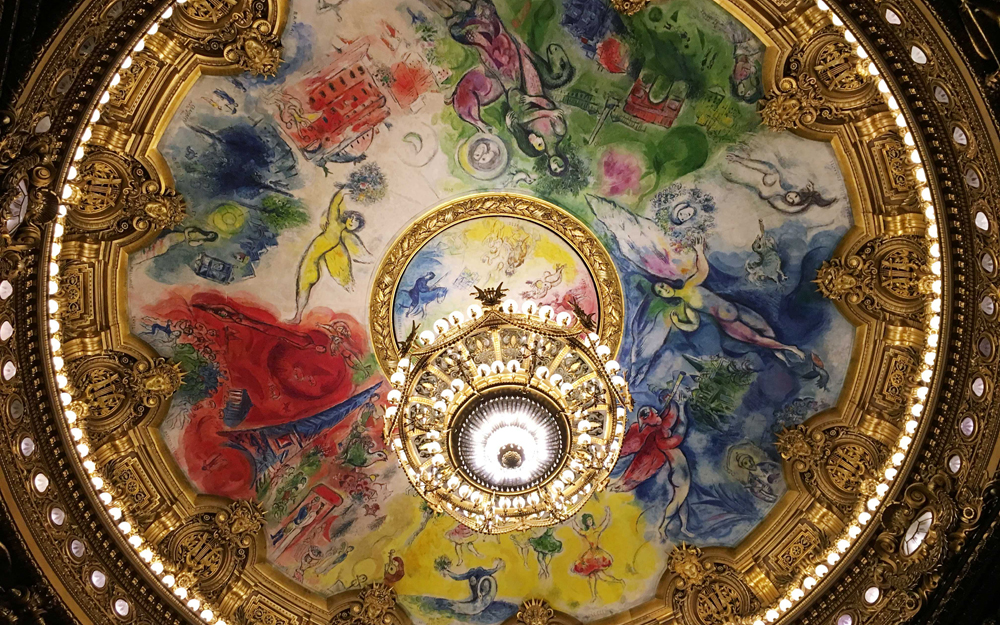 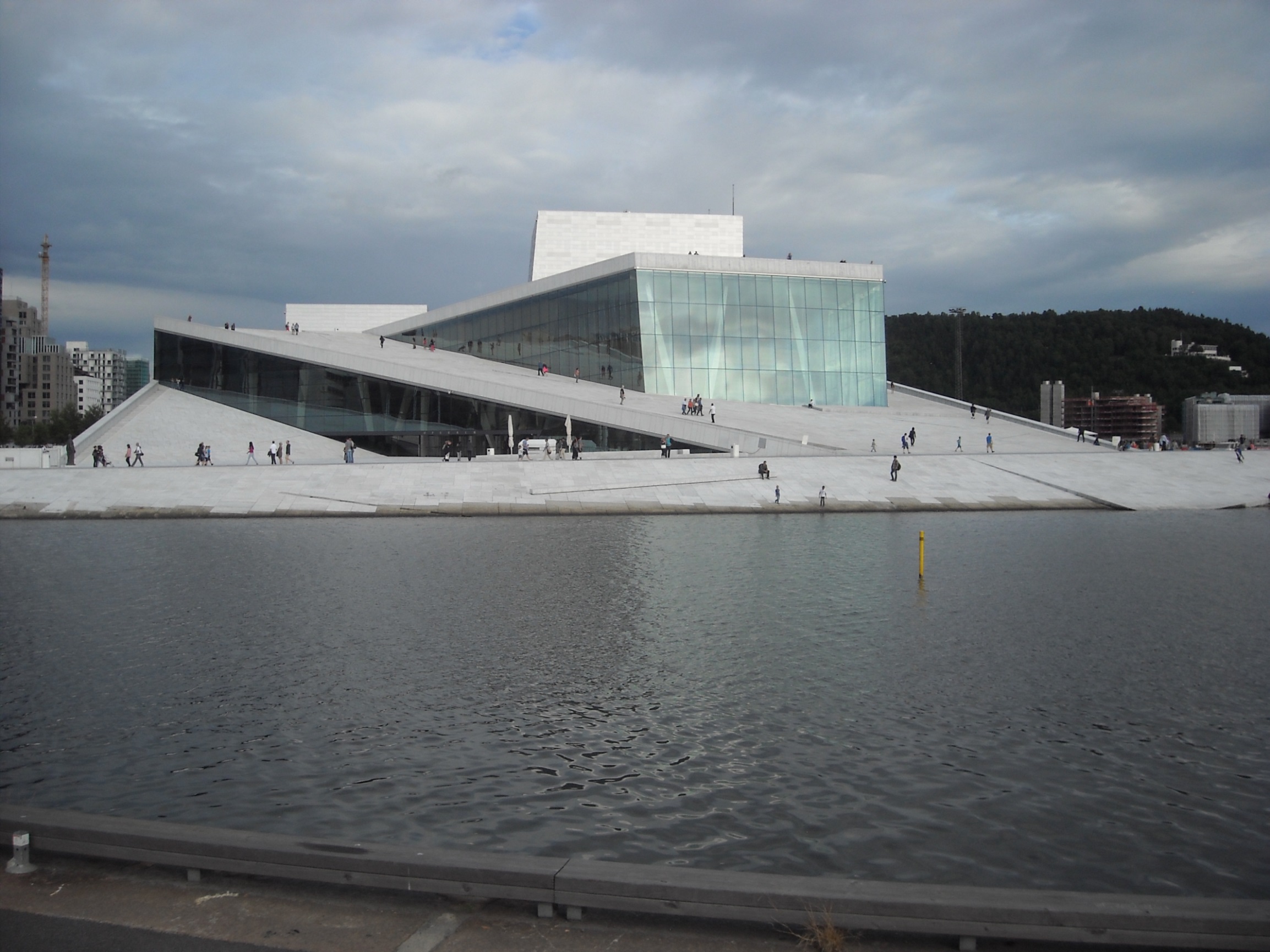 Opéra d’Oslo (Norvège) construit par l’agence Snøhetta  (photo archive personnelle)
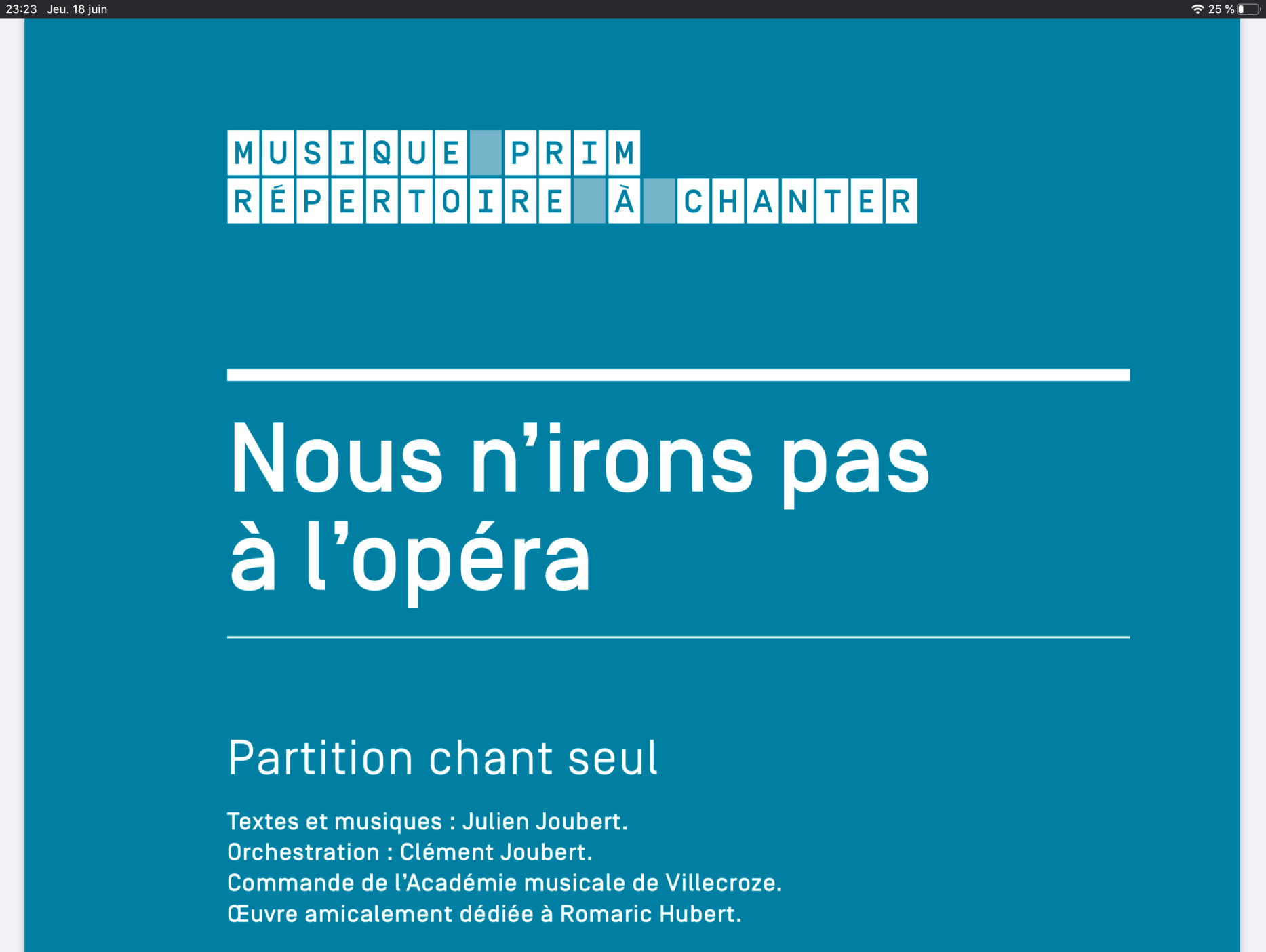 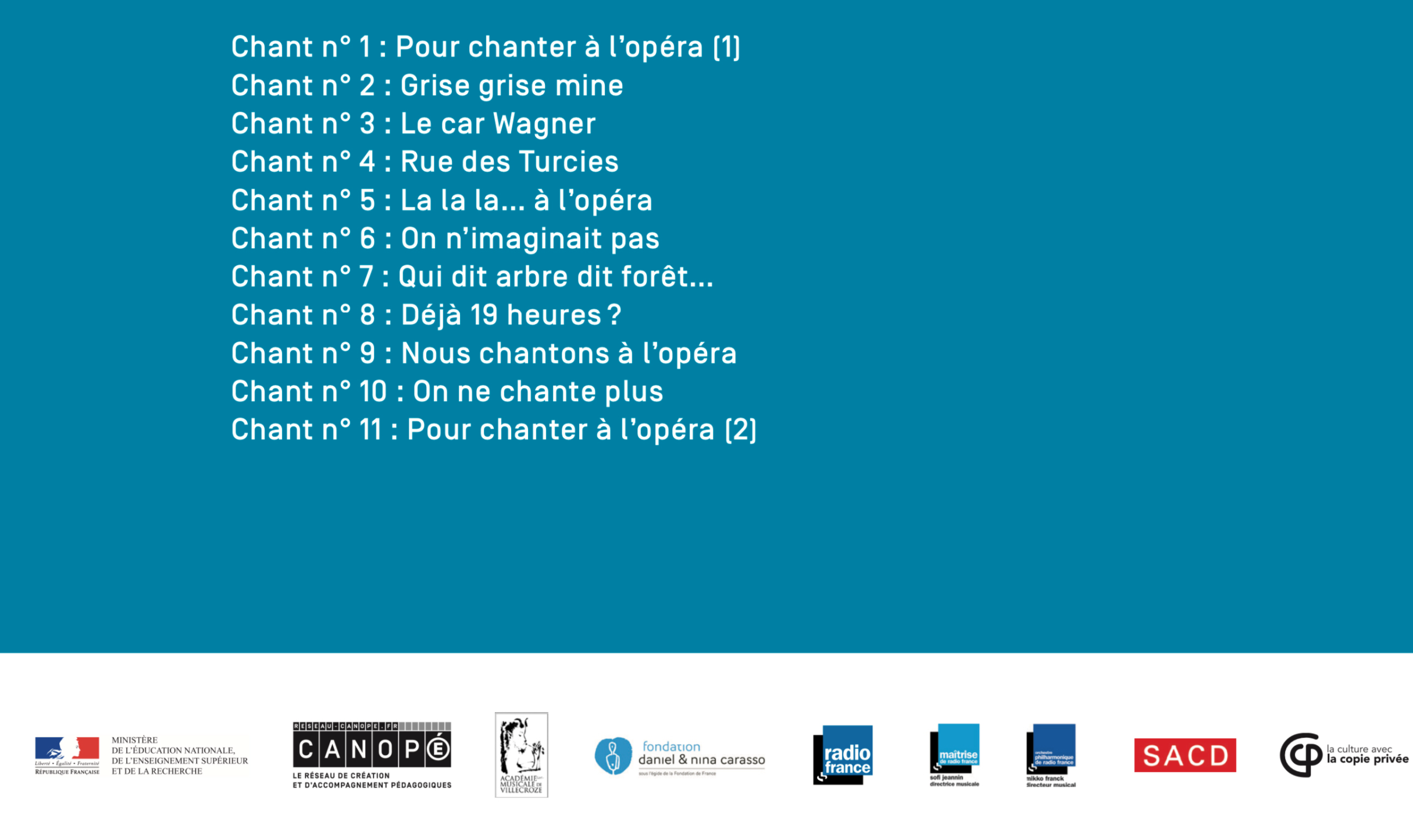 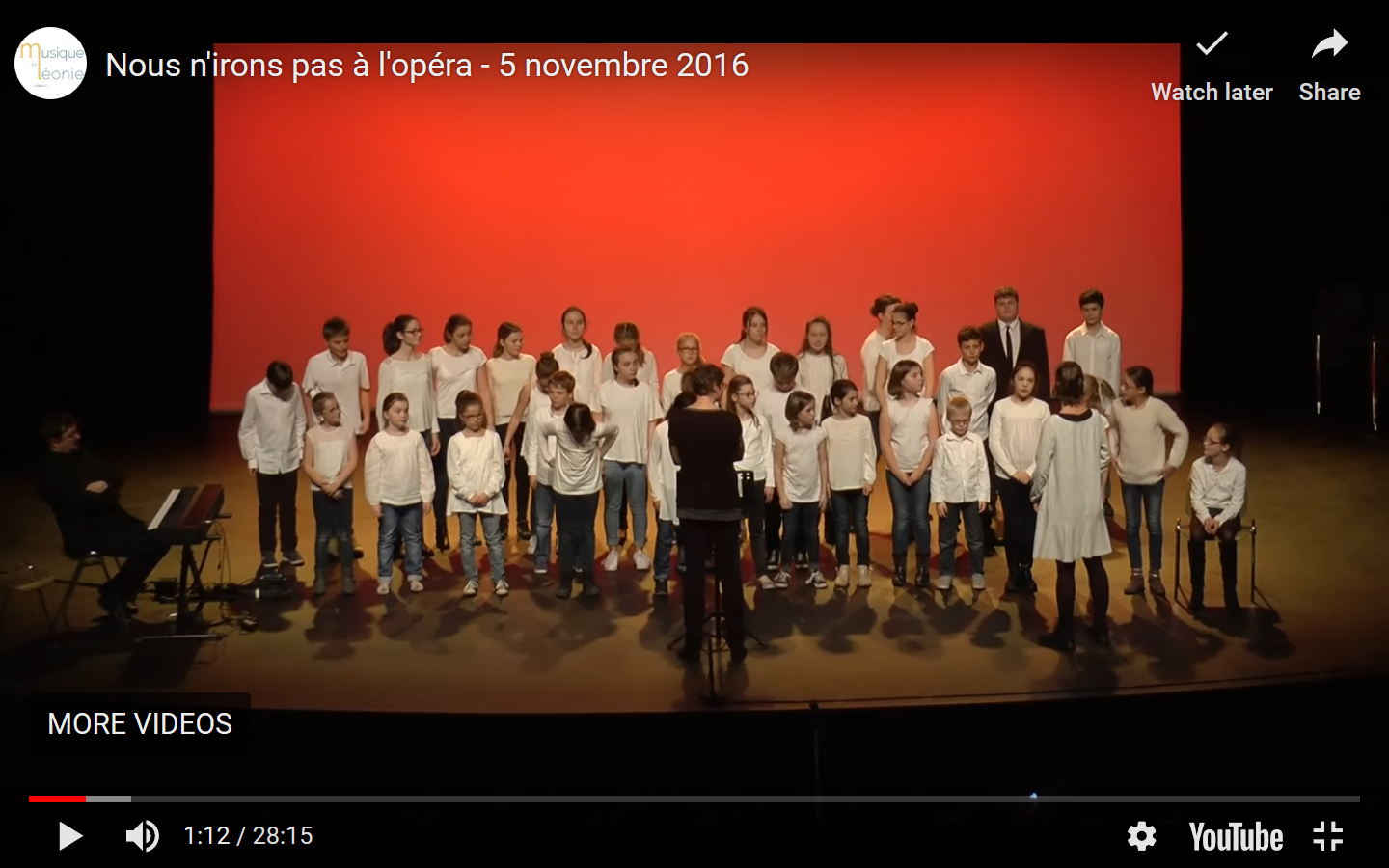 La  maîtrise de Leonard, Accompagnement Julien Joubert, direction Marie-Noëlle Maerten
Et maintenant….
A vous de chanter
Le jeu des airs cachés
Rigoletto de Giuseppe Verdi 
crée en 1851
 Acte 1 : Air de Gilda 
« Caro nome che il mio cor »
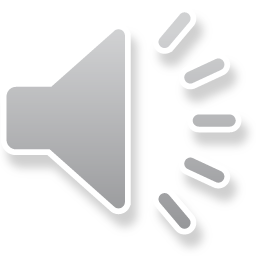 L’Orféo de Monteverdi  
La ritournelle de la musique
Petite  phrase  instrumentale  extraite du prologue
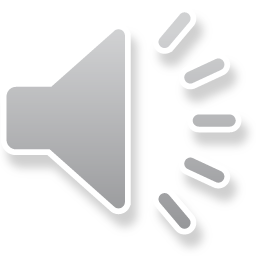 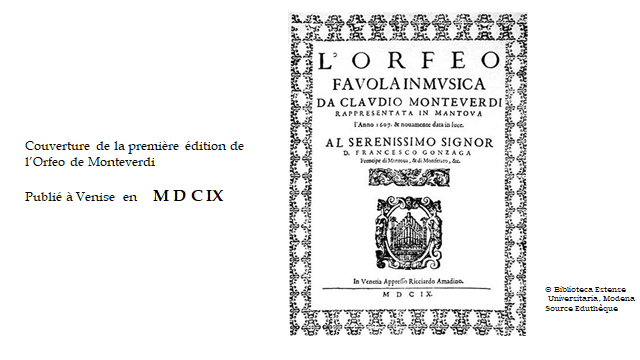 M = 1000  D = 500  C = 100  X= 10   I = 1
M D C IX
Carmen de Georges Bizet  
Créé en 1875 à Paris 
Toréador prend ga-a-a-arde
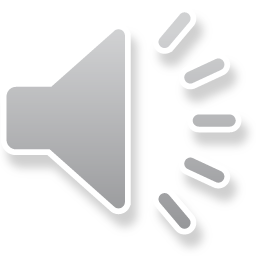 Faust de Charles Gounod
 créé en 1859 à Paris 
Air de Marguerite
 « Ah ! je ris de me voir si belle en ce miroir »
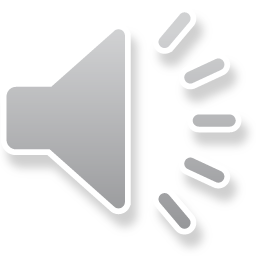 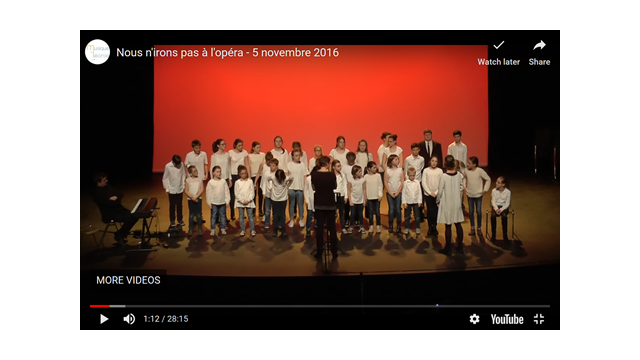 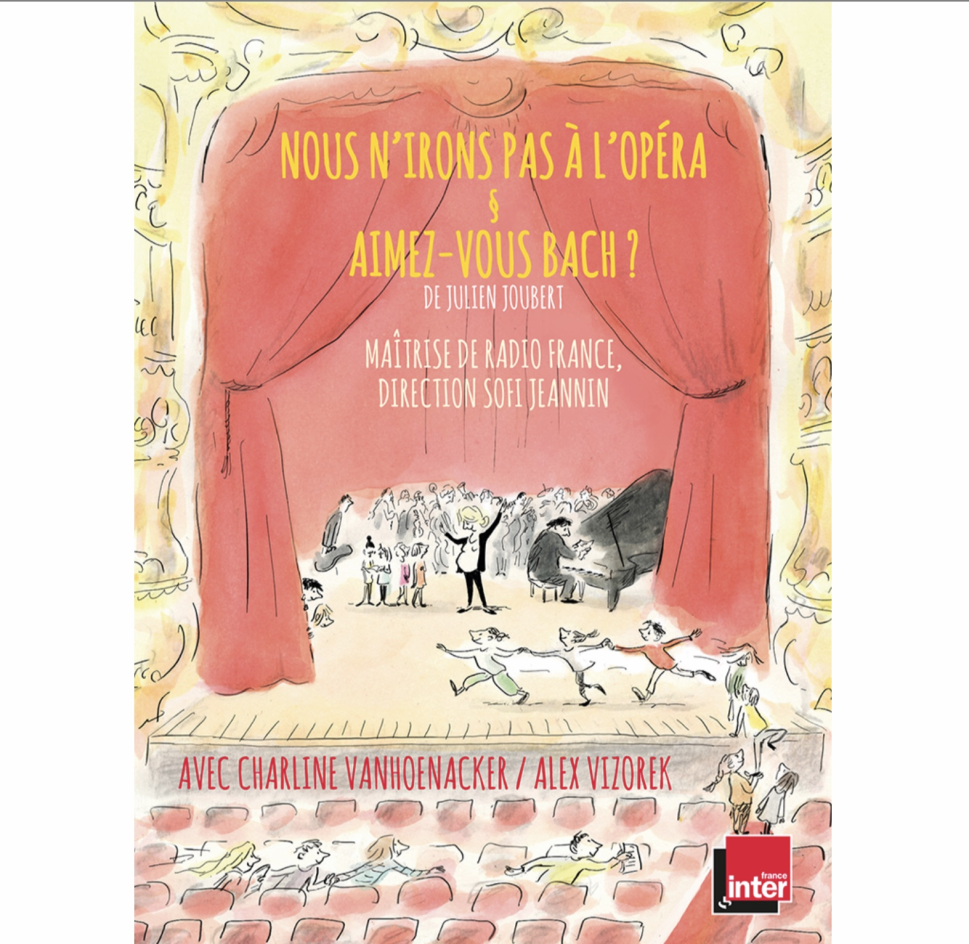 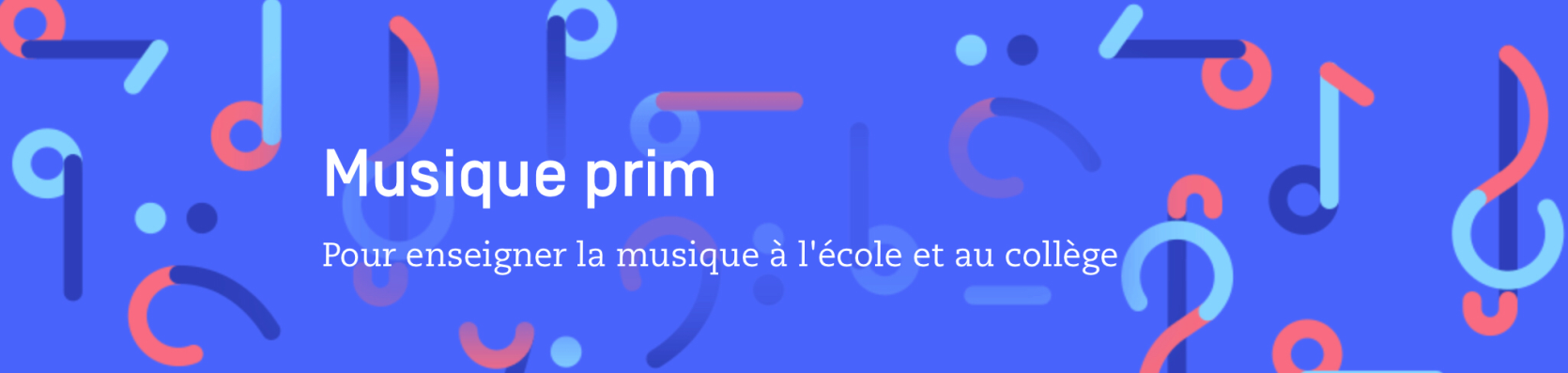 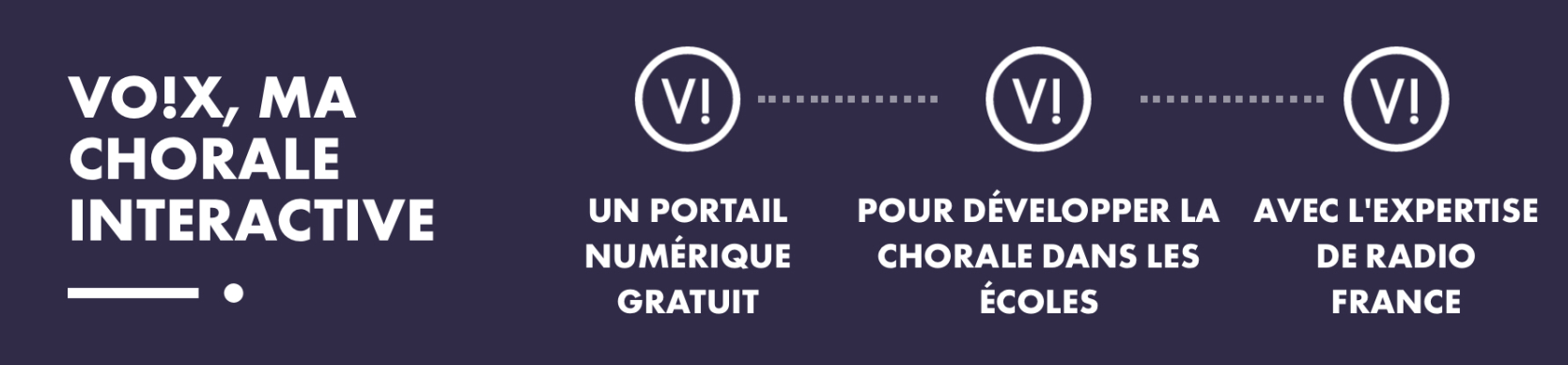 Merci à Michel Ponçot et à Michaël Sanchez pour le pas à pas